学校歯科健診用語
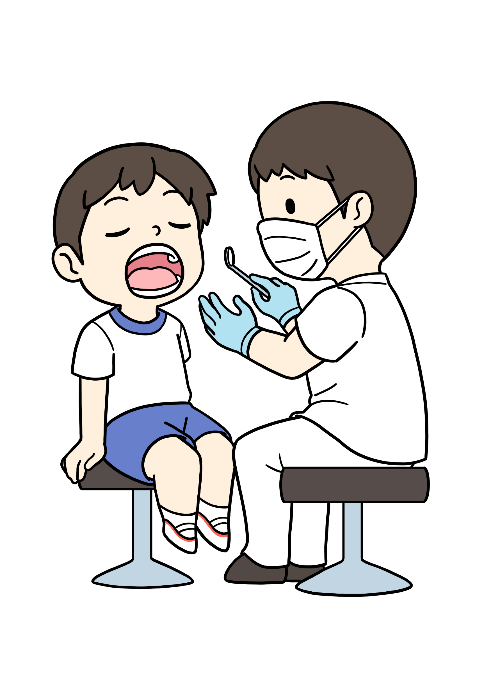 学校歯科健診用語 – 一覧
学校歯科健診用語一覧
[Speaker Notes: C：むし歯・・・「C」はCaries（カリエス）の略で、英語で「むし歯」という意味です
G：歯肉炎(歯ぐきの腫れ)・・・「G」はGingivitis（ジンジバイタス）の略で、英語で「歯肉炎」の意味です
O：観察・・・「O」はObservation（オブザベイション）の略で、英語で「観察」の意味です。数字のゼロではありません。
×：乳歯の下または後ろから永久歯が生えてきている状態で、むし歯になりやすく、永久歯の歯並びに影響を与える可能性のある乳歯です。]
学校歯科健診用語 – 一例
学校歯科健診結果の一例
「右下６番ＣO」と言われたら？
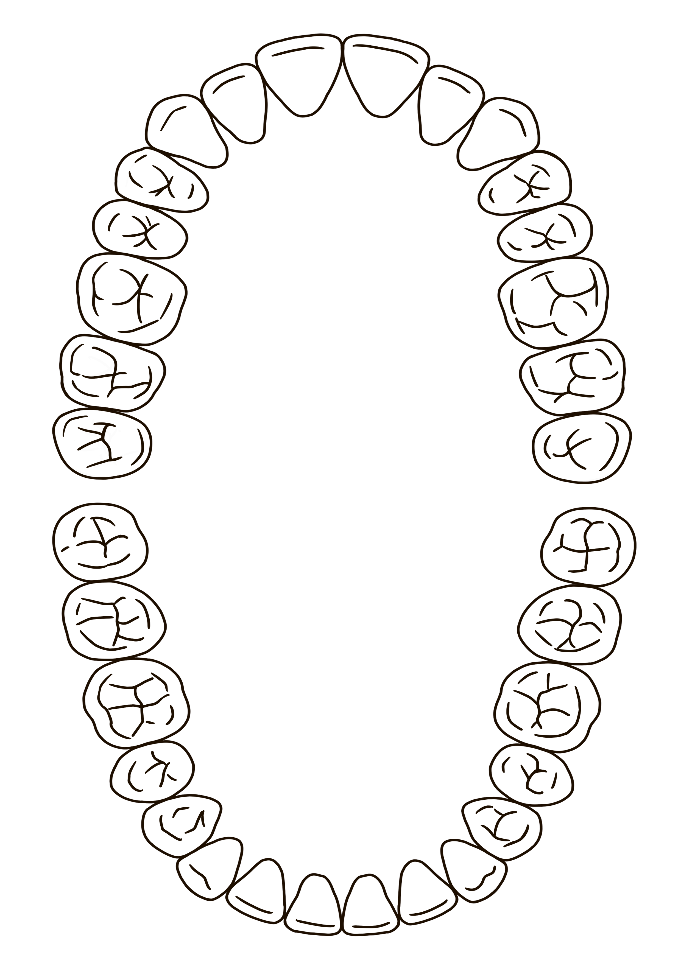 右下の前から
６番目の歯が

初期むし歯

ということです！
[Speaker Notes: 例えば、右下6番COと言われた場合は、右下の前から数えて6番目の歯が初期むし歯（要観察歯）ということになります。]